Elastic-R,Toward an International Portal for On-Demand Scientific Computing, Collaboration and Resources Sharing
Karim Chine
karim.chine@cloudera.co.uk

Cloud Era Ltd 
 Cambridge - UK
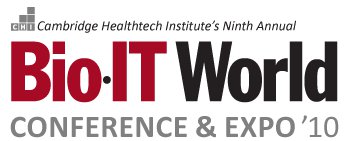 ,lingua franca of data analysis
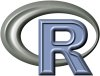 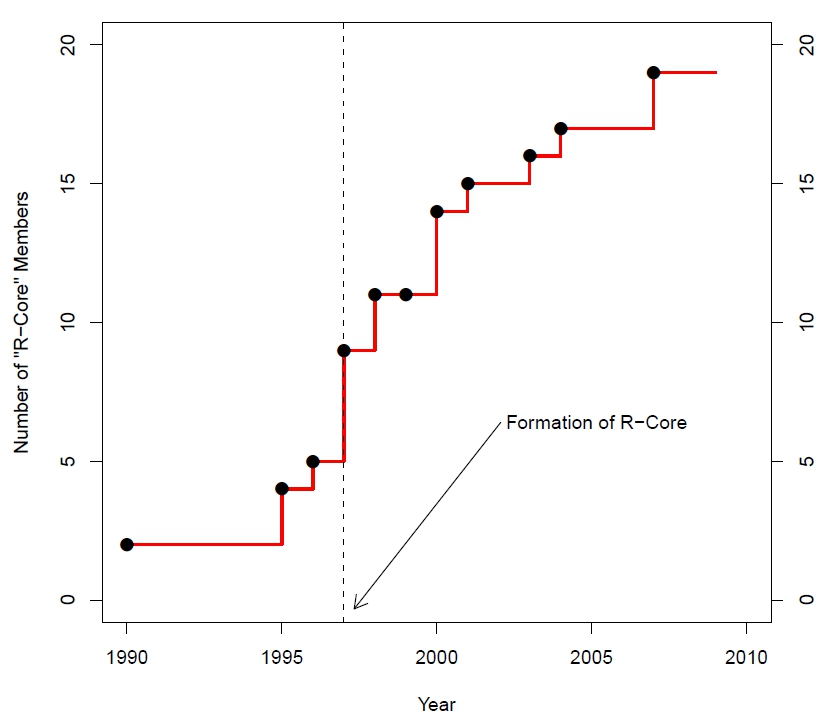 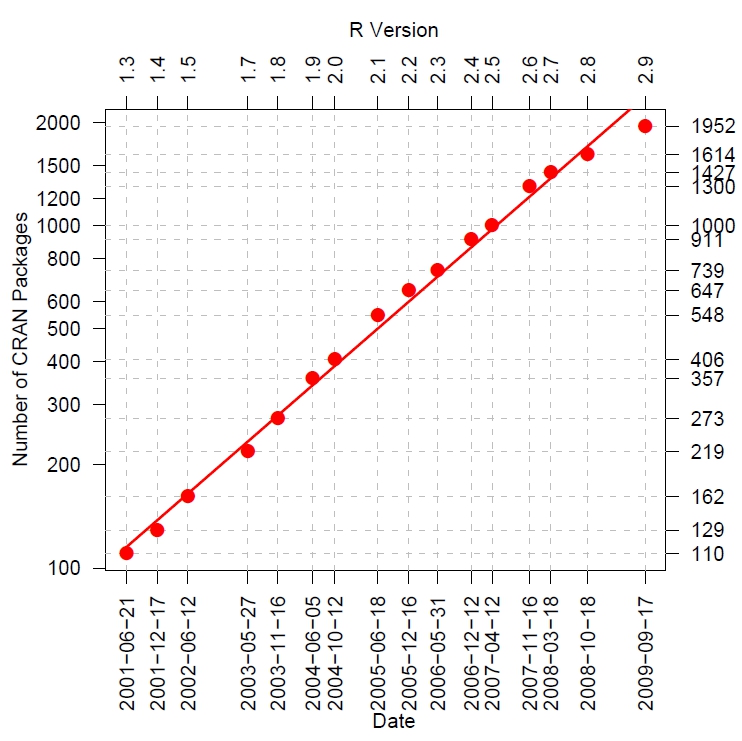 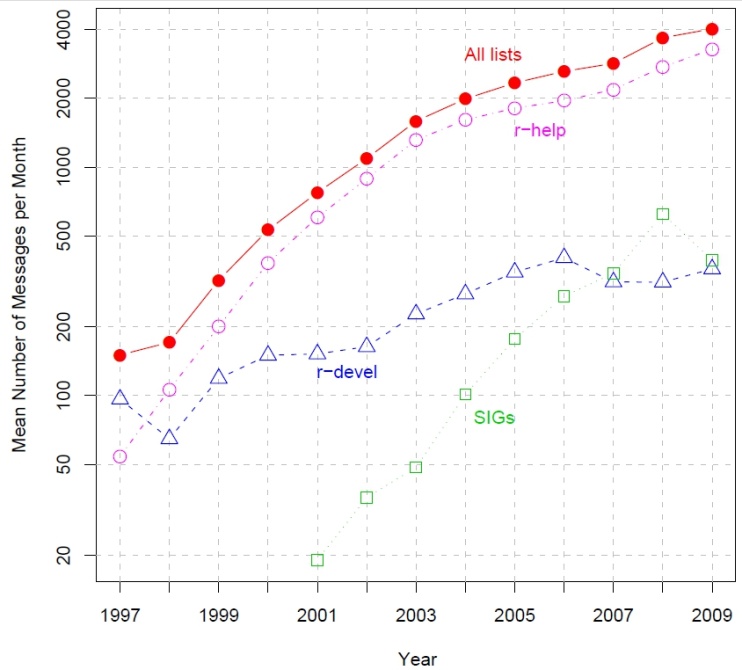 From: John Fox, Aspects of the Social Organization and Trajectory of the R Project, R Journal-Feb 2009
R + Elastic-R : « plug & play » computing environment
Computational Components
  R packages : CRAN, Bioconductor,  Wrapped C,C++,Fortran code
  Scilab modules, Matlab Toolkits, etc.
  Open source or  commercial
Computational User Interfaces
Workbench within the browser
Built-in views / Plugins / Spreadsheets
Collaborative views
Open source or commercial
Computational Resources
       Hardware & OS agnostic computing engine : R, Scilab,..		 
	       Clusters, grids, private or public clouds
       free: academic grids or pay-per-use: EC2, Azure
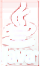 Computational Data Storage
    Local, NFS, FTP, Amazon S3, Amazon EBS
    free or commercial
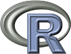 Computational Scripts
 R / Python / Groovy 
 On client side: interactivity..
    On server side: data transfer ..
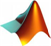 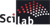 Computational Application Programming Interfaces 
 Java / SOAP / REST, Stateless and stateful
Generated Computational Web Services
Stateful or stateless, automatic mapping of R data objects and functions
Elastic-R on IaaS-style clouds
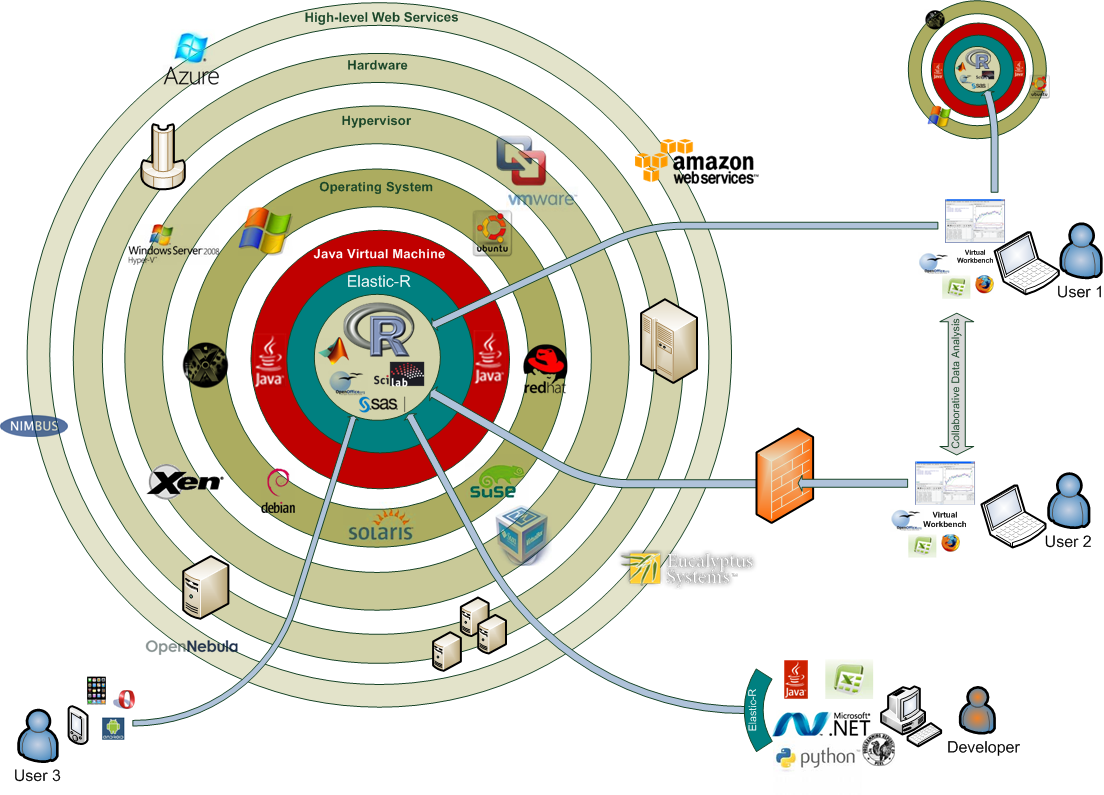 Elastic-R portal: single facade to public/private clouds
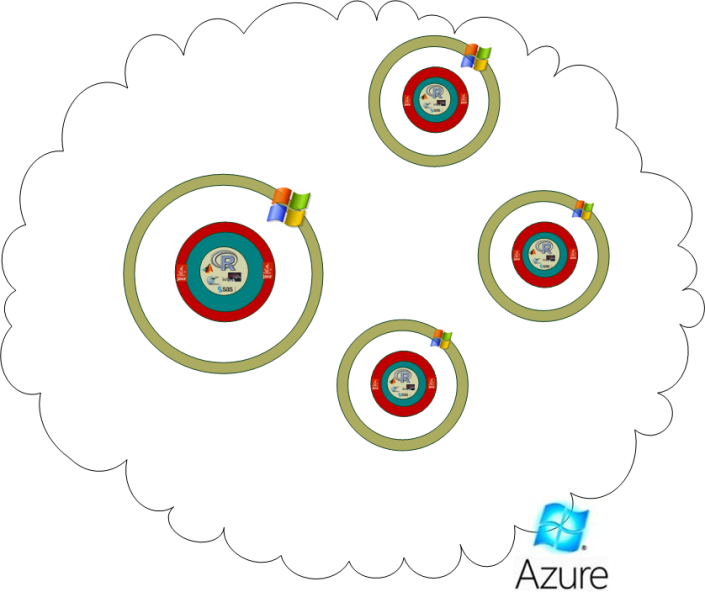 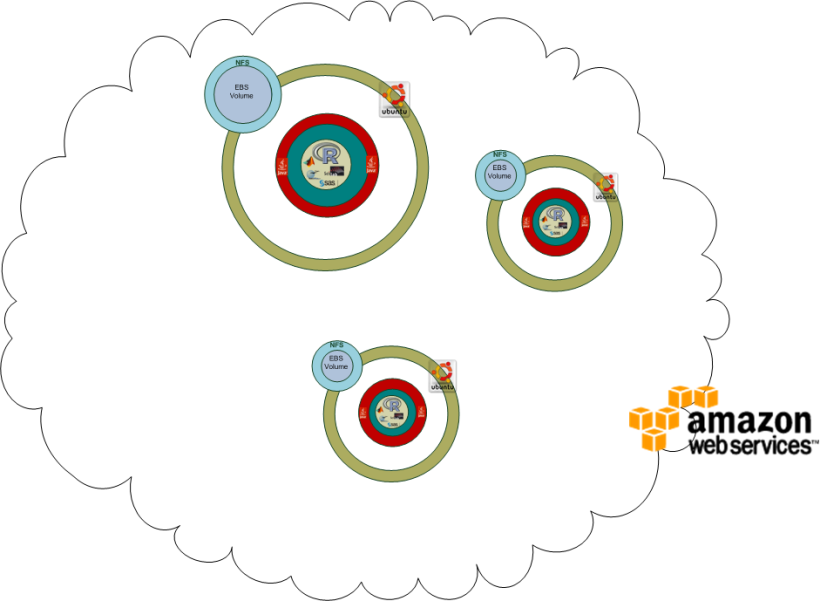 Public Clouds
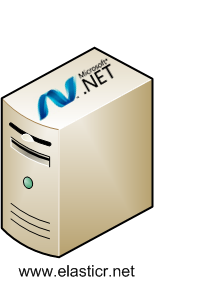 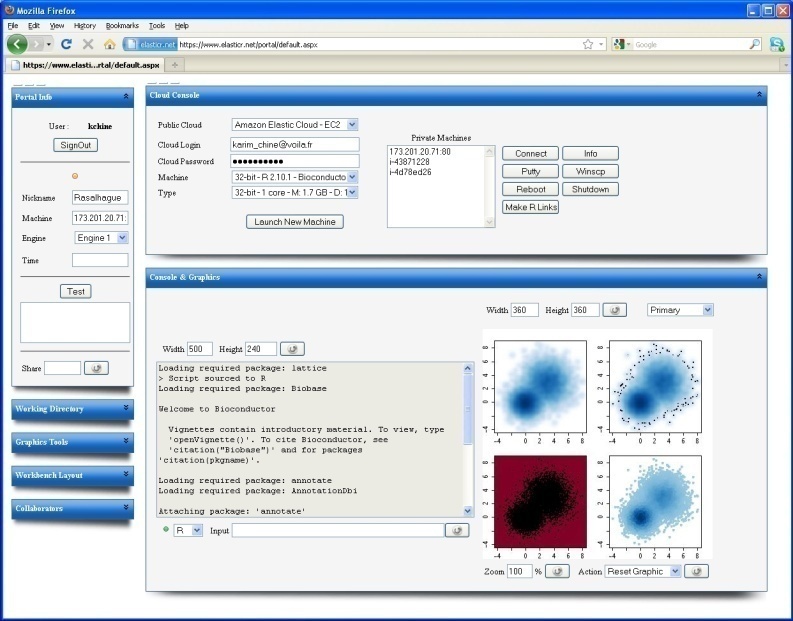 Private Cloud
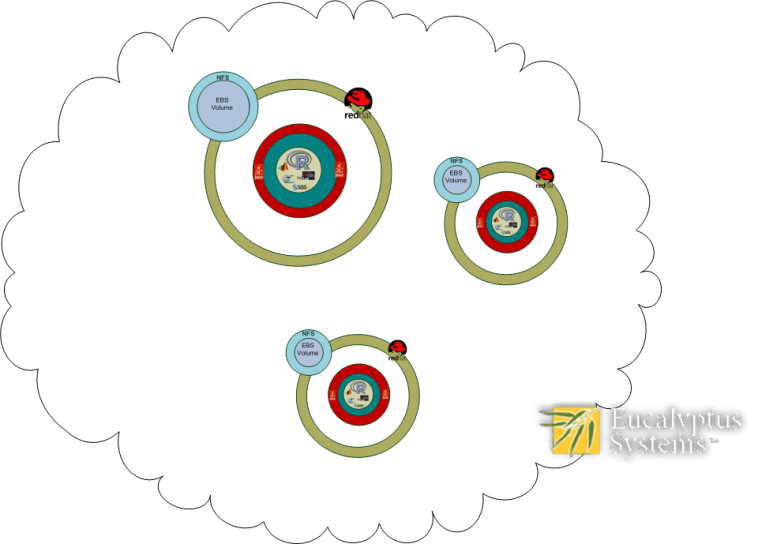 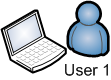 Elastic-R portal : collaborative Virtual Research Environment
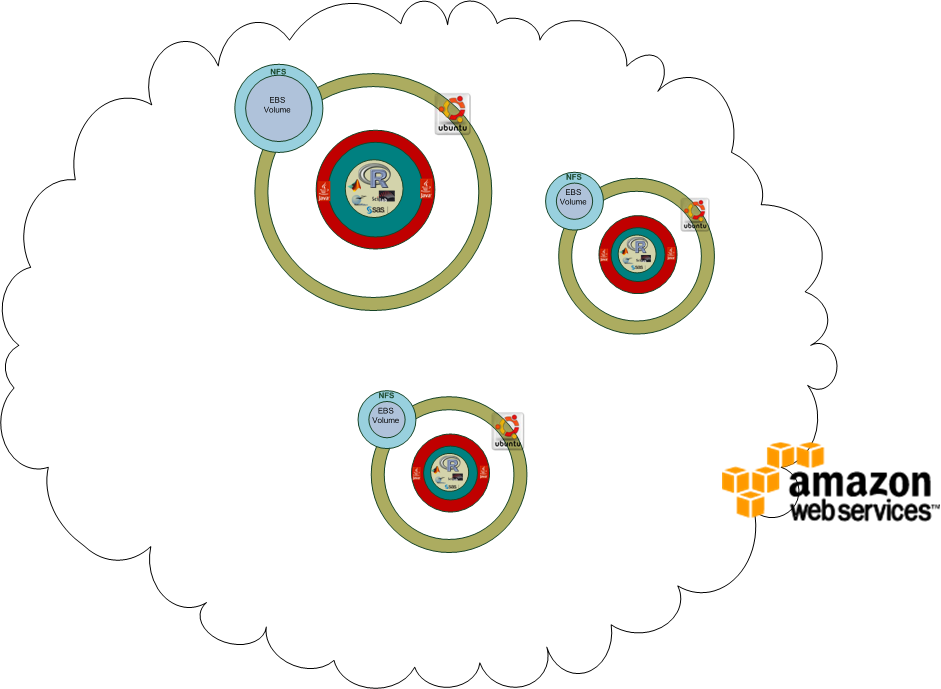 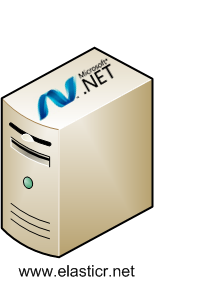 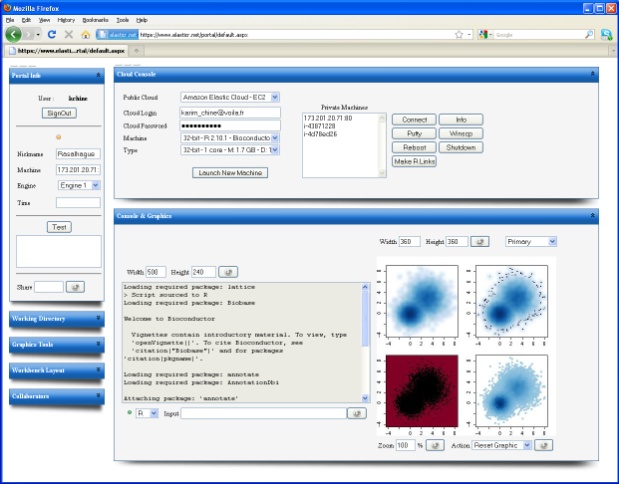 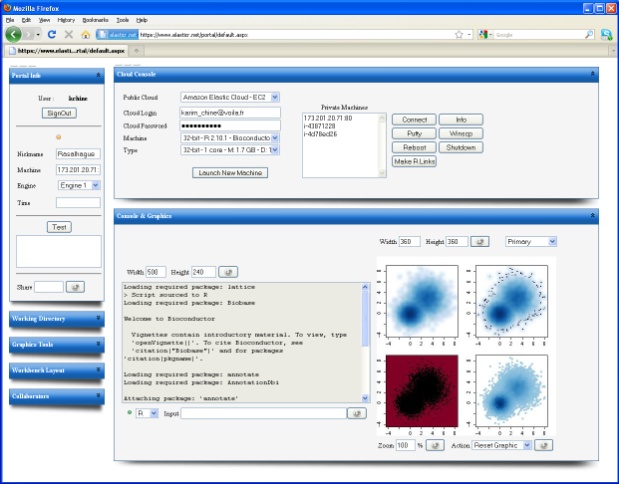 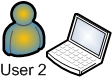 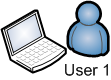 Decentralized collaboration : Elastic-R portal as an EC2 AMI
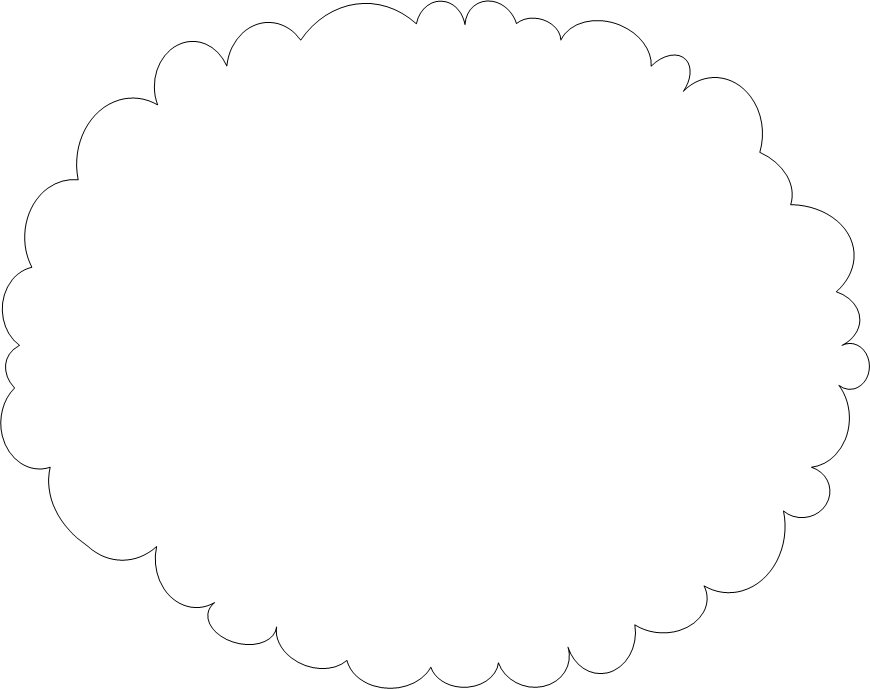 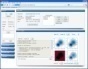 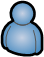 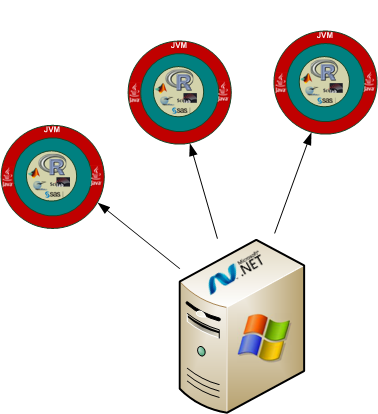 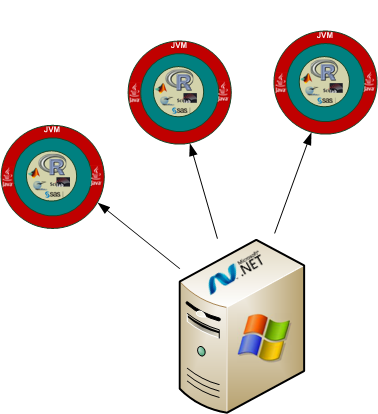 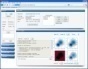 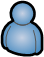 Amazon Virtual Private Cloud
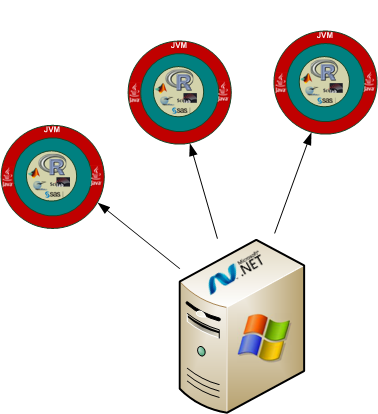 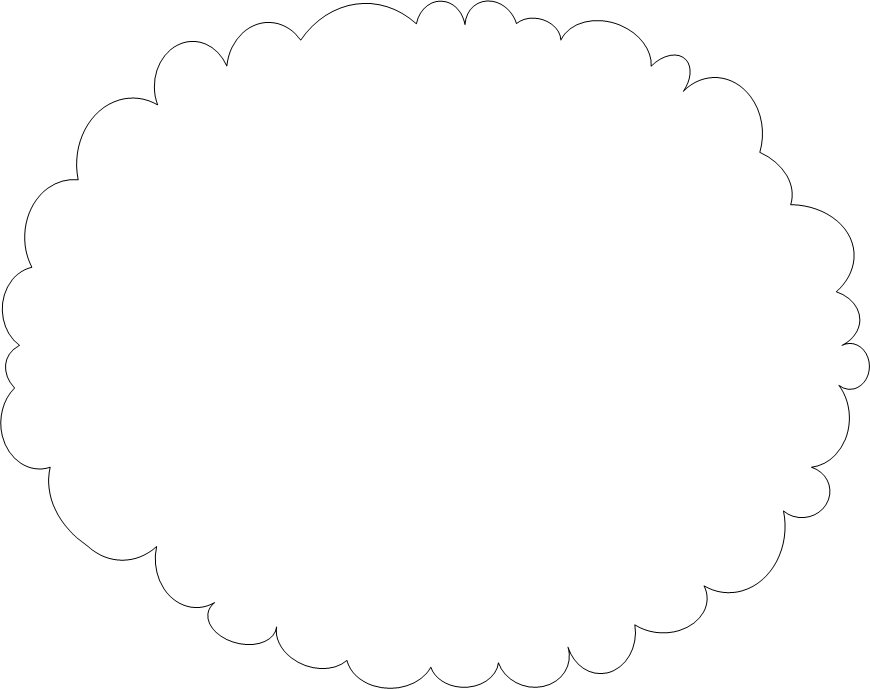 Subnet 2
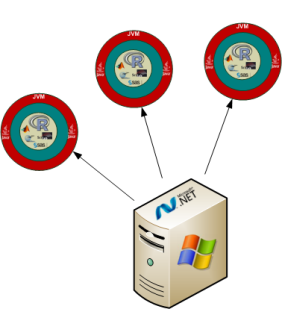 Subnet 1
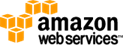 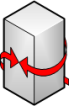 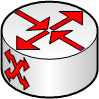 Subnet 3
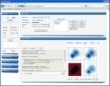 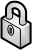 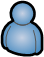 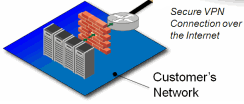 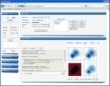 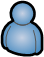 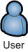 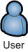 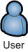 The IaaS-style cloud as a reproducible research platform
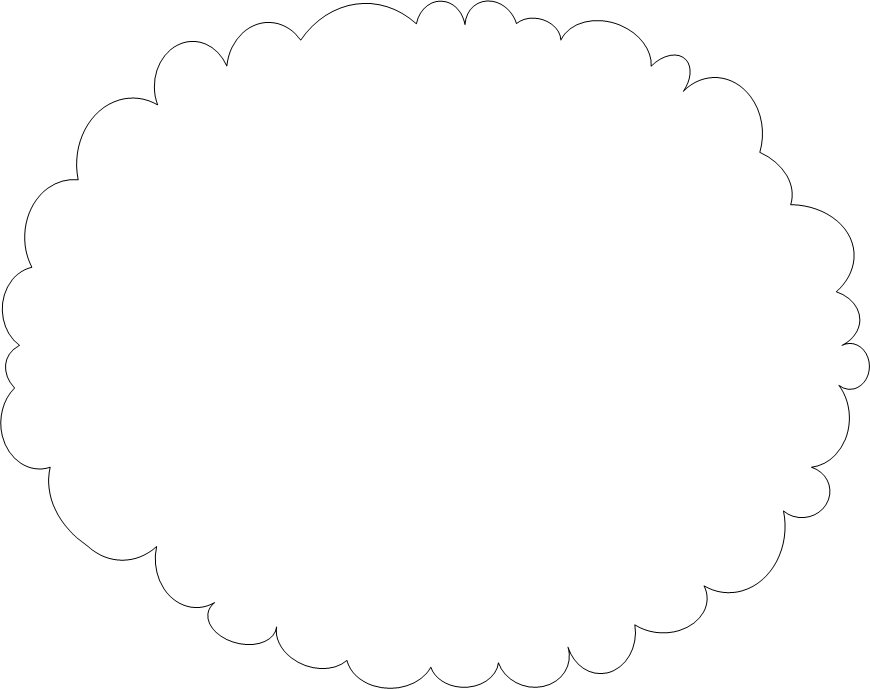 Elastic-R Amazon Machine Images
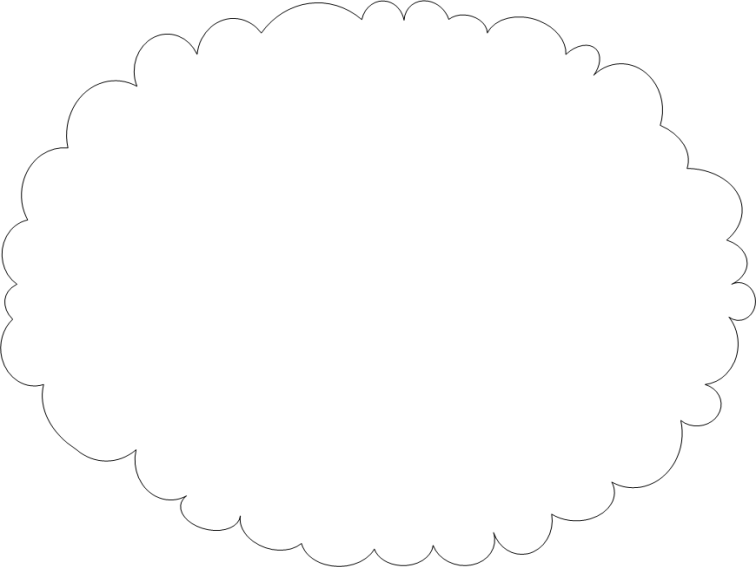 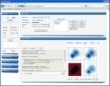 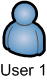 Elastic-R AMI 1

R 2.10 
+ 
BioC 2.5
Elastic-R AMI 2

R 2.9 
+ 
BioC 2.3
Elastic-R AMI 2

R 2.9 
+ 
BioC 2.3
Elastic-R AMI 3

R 2.8 
+ 
BioC 2.0
Elastic-R EBS 4
Data Set VVV
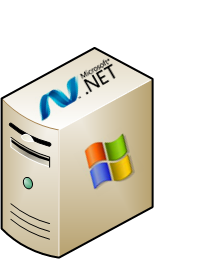 Amazon Elastic Block Stores
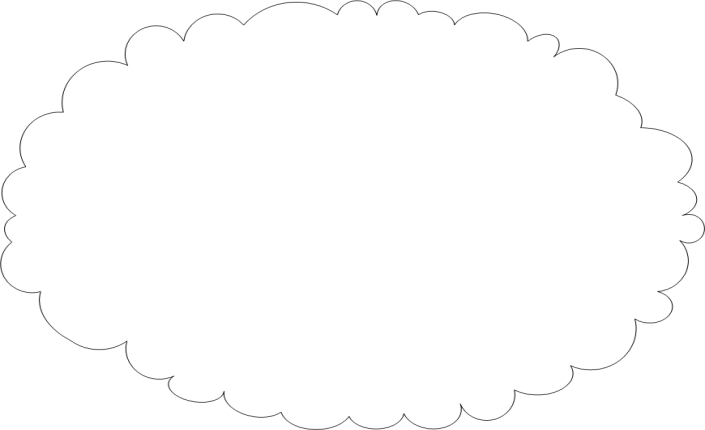 Elastic-R EBS 1
Data Set XXX
Elastic-R AMI 2

R 2.9 
+ 
BioC 2.3
Elastic-R EBS 4
Data Set VVV
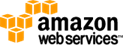 Elastic-R EBS 2
Data Set YYY
Elastic-R EBS 3
Data Set ZZZ
Elastic-R EBS 4
Data Set VVV
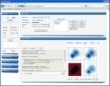 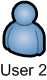 One Amazon account and many users : Elastic-R signed tokens
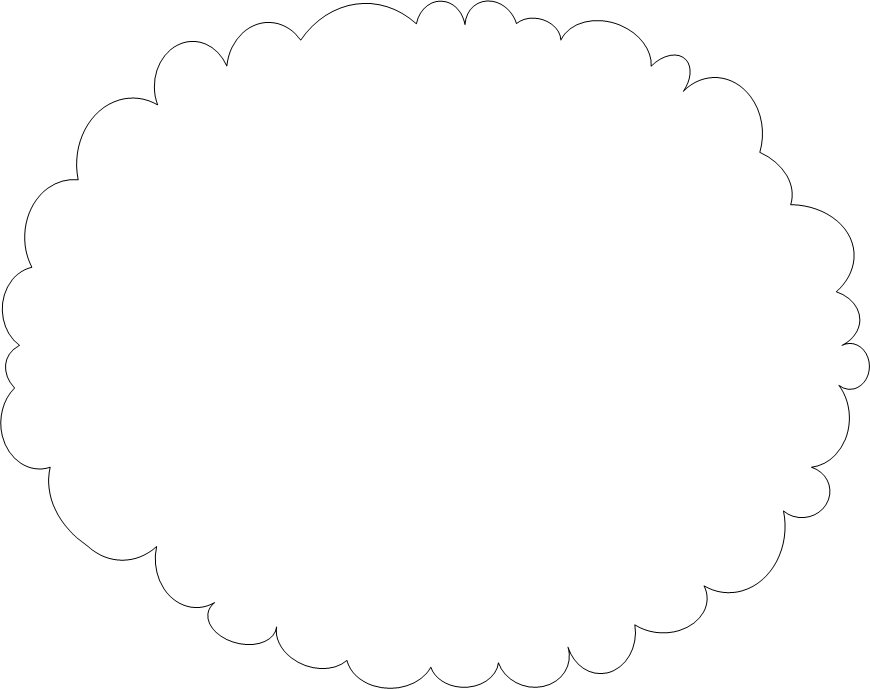 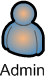 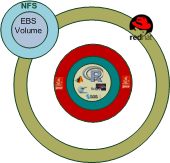 AWS
Credentials
+ Private Key
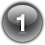 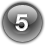 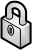 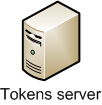 XXYYZZ
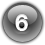 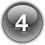 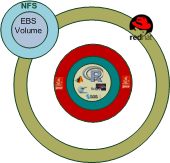 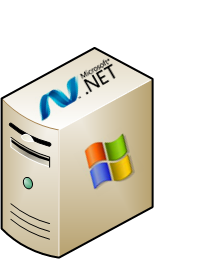 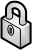 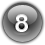 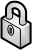 XXYYZZ
XXYYZZ
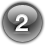 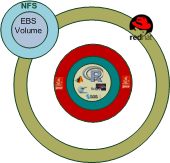 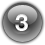 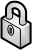 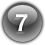 XXYYZZ
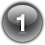 Generate token

 Deliver token

 Use token

 Activate token
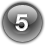 Launch machine instance

    Register machine instance

    Use R console

    Call R Engine
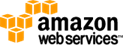 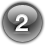 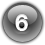 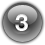 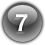 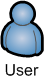 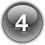 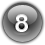 Elastic-R security
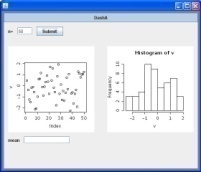 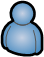 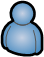 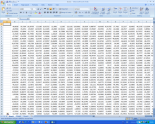 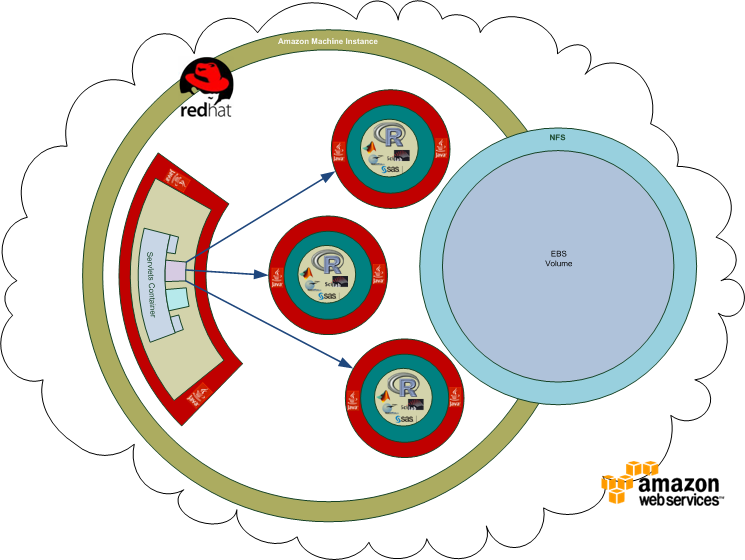 Restful WS over SSL
Restful WS over SSL
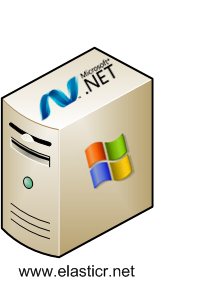 SOAP over SSL
Heartbeat 
             Restful WS over  SSL
SSH
HTTPS
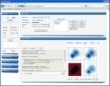 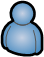 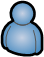 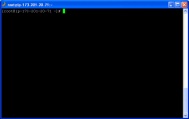 The Elastic-R AJAX Workbench I
Private virtual machines monitor
Simplified clouds management console
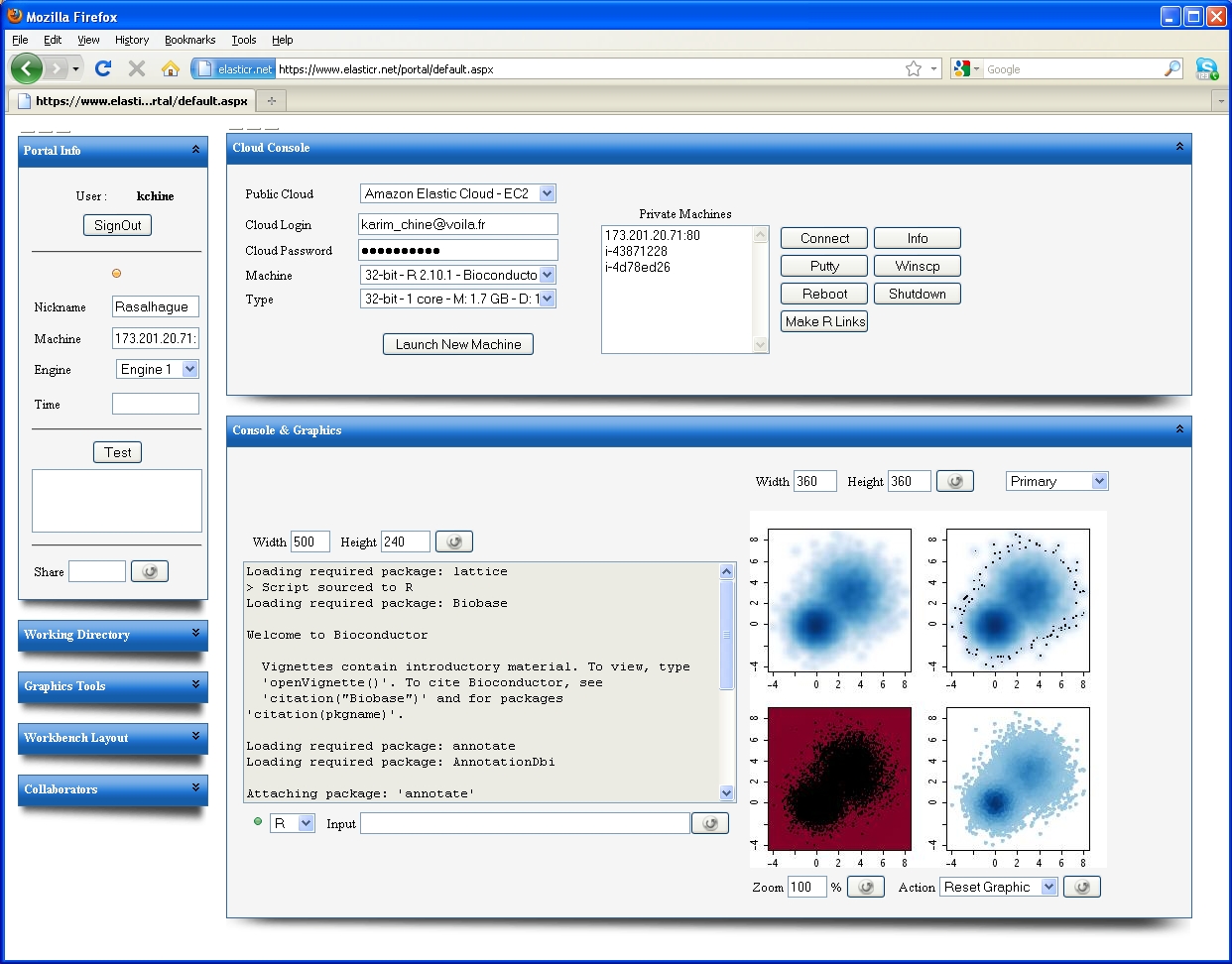 Virtual machines launcher
Session info
R Graphics
   + whiteboard
   + annotation
   + slides viewer
R console 
+ scilab console
+ chat
+ ssh console
The Elastic-R AJAX Workbench II
Browsable contextual R help
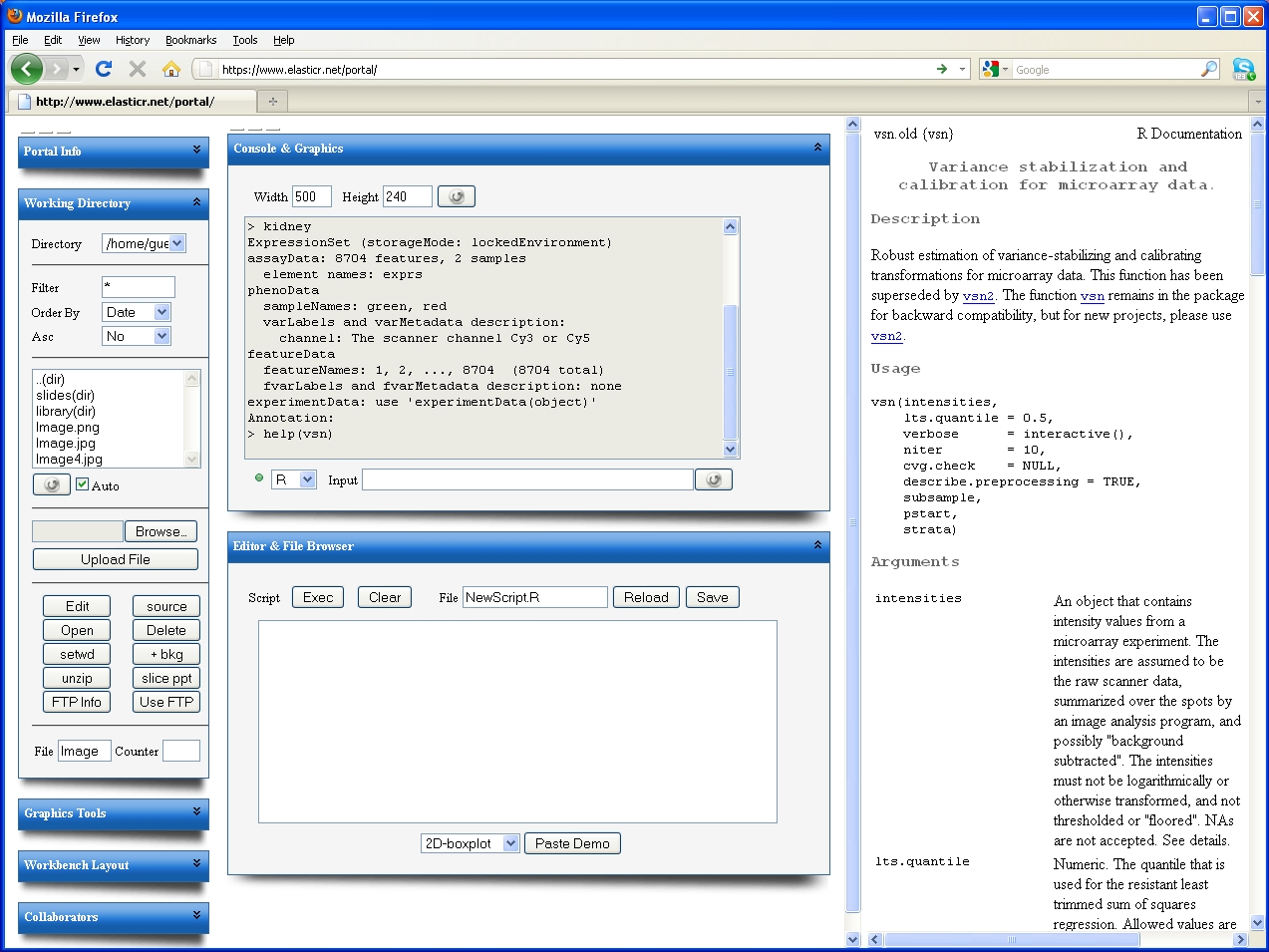 Working directory browser
   Files upload/download 
   to/from cloud machine instance
Collaborative console
Collaborative script editor
The Elastic-R AJAX Workbench III
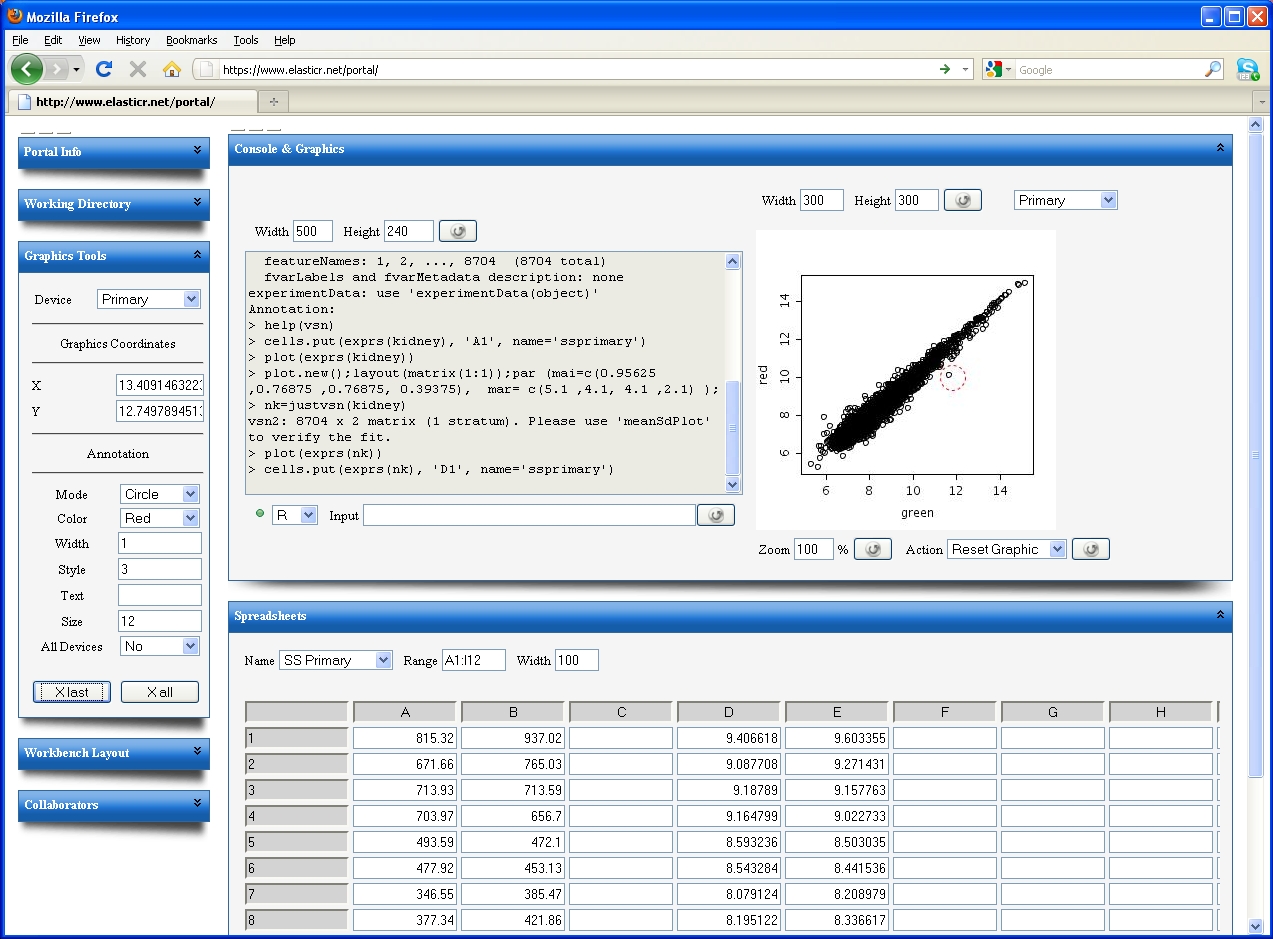 Graphic device selector
Graphics real coordinates
Graphic tools 
     Persistent collaborative   
     annotators + virtual laser     
     pointer + whiteboard + ..
Spreadsheet selector
Server-side, R-enabled 
           collaborative spreadsheet
The Elastic-R Java Workbench
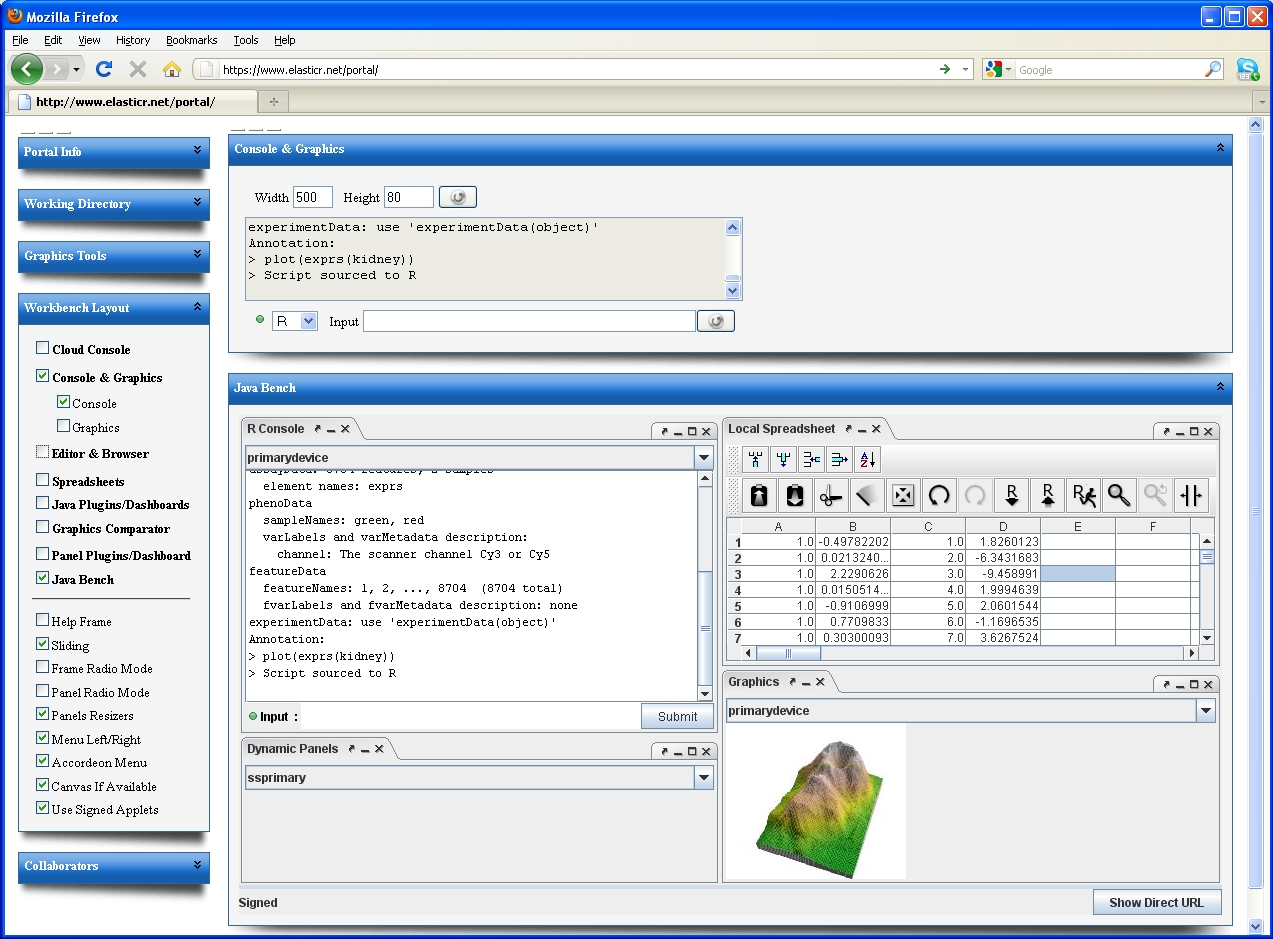 Software + services =applications convergence + collaboration
Microsoft Excel
Elastic-R  Java Workbench
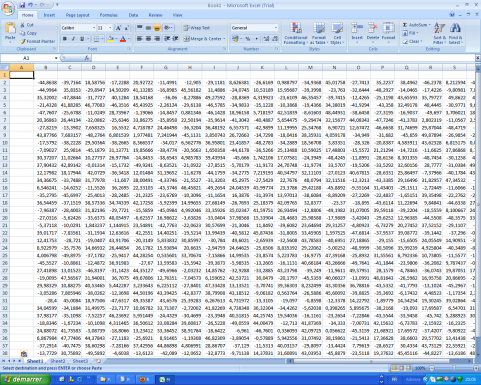 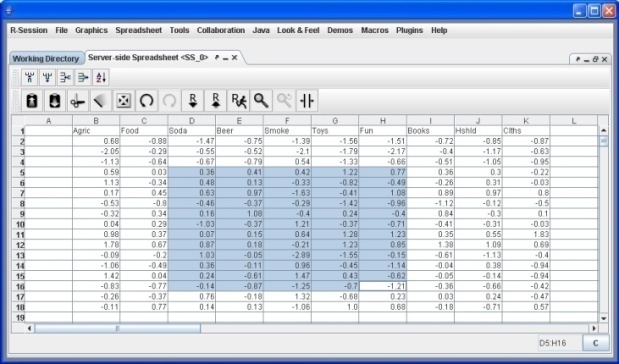 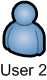 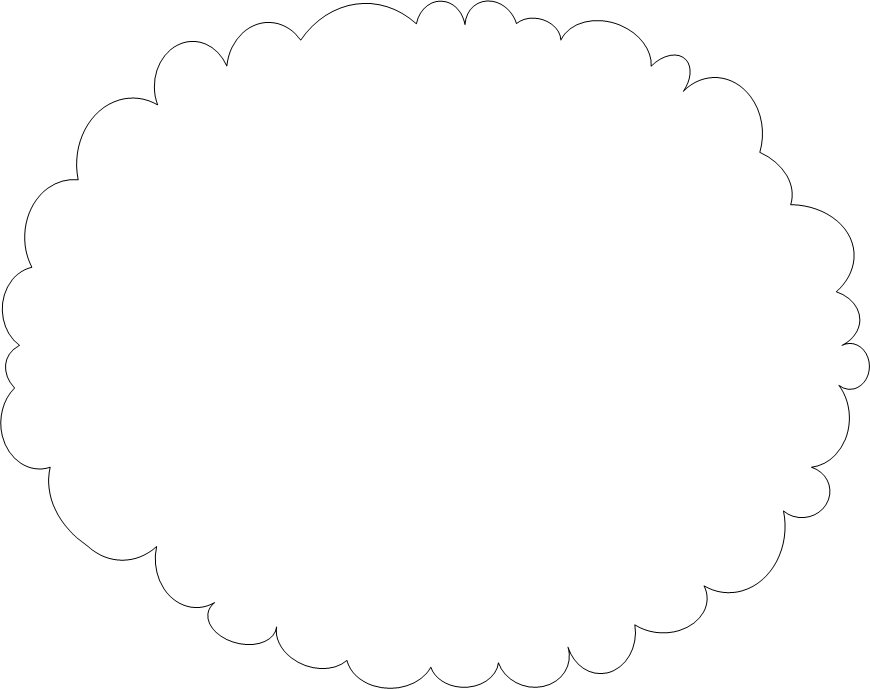 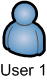 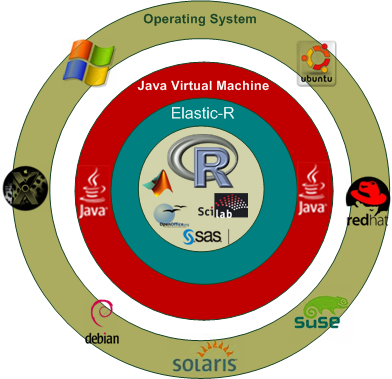 Elastic-R  AJAX Workbench
Elastic-R  AJAX Workbench
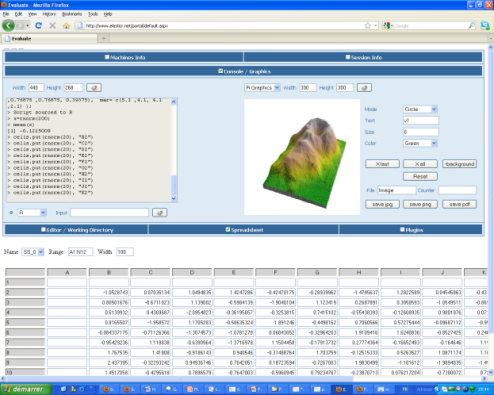 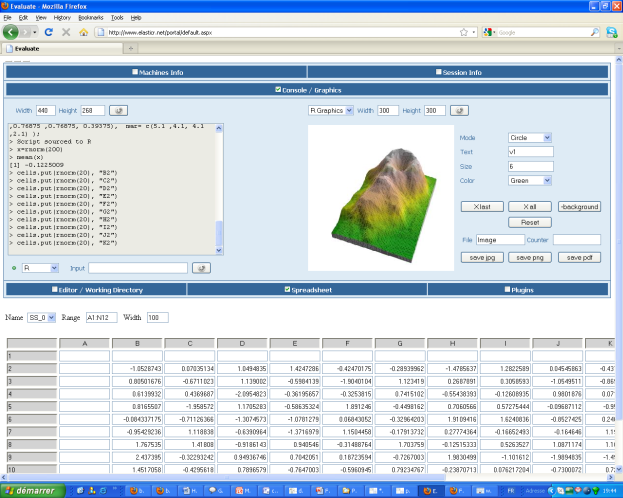 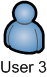 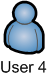 Elastic-R Spreadsheet model
The Elastic-R server-side spreadsheet models / GUI widgets
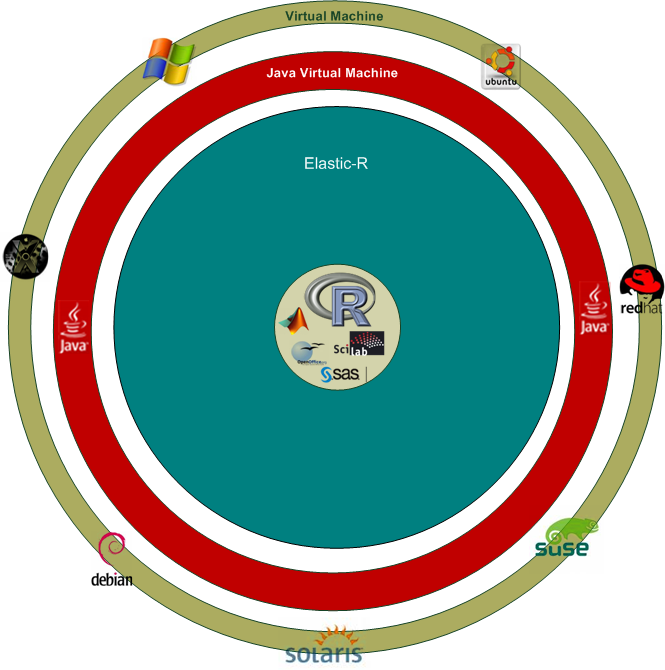 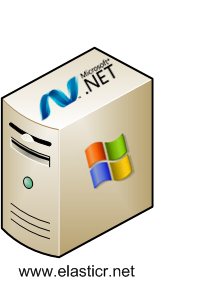 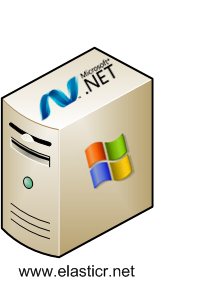 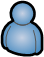 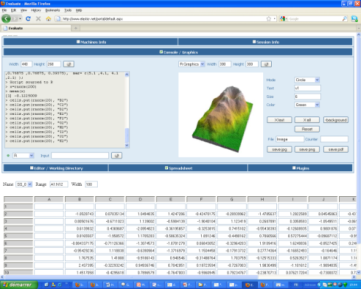 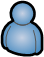 The cloud applications factory
Elastic-R AJAX Workbench
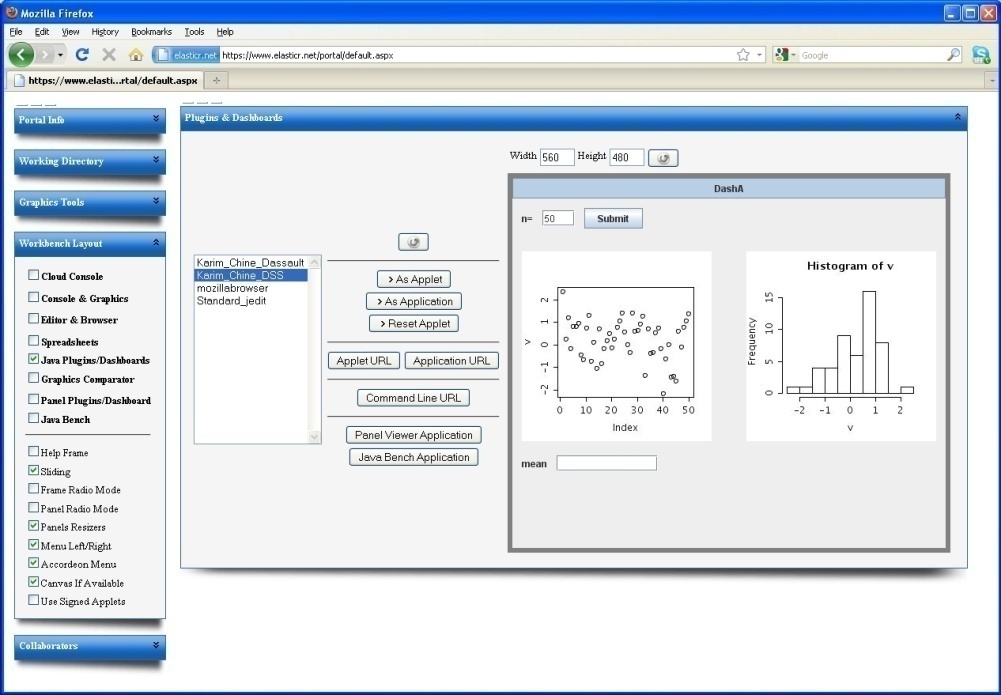 Visual Graphic User Interface  Builder
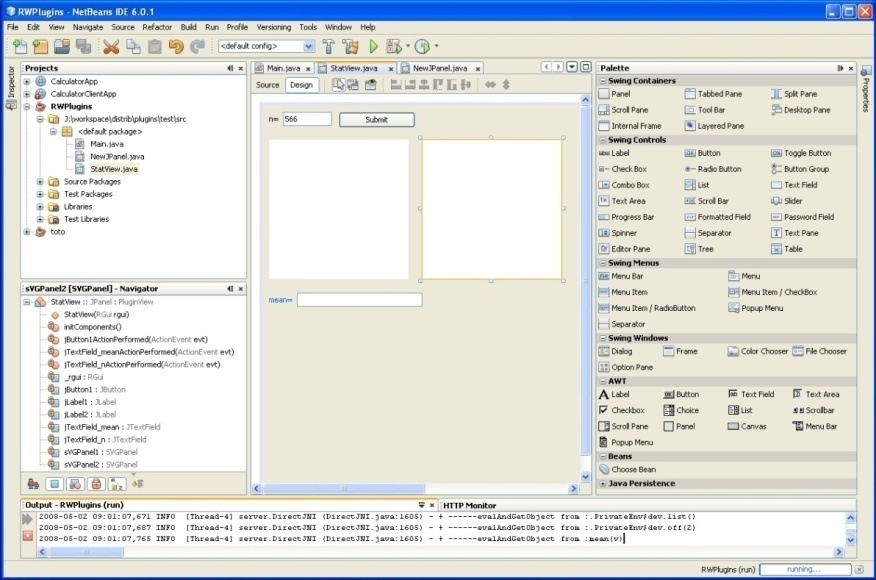 Upload plugin
Standalone Application Accessible
From a URL
Elastic-R Java Workbench
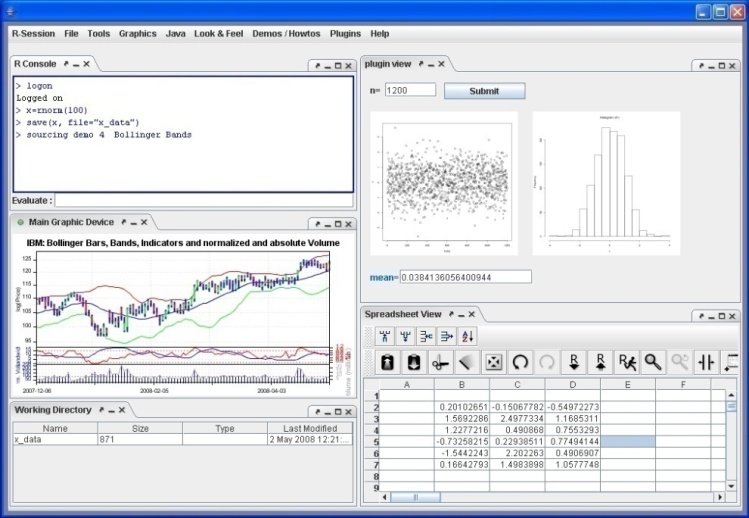 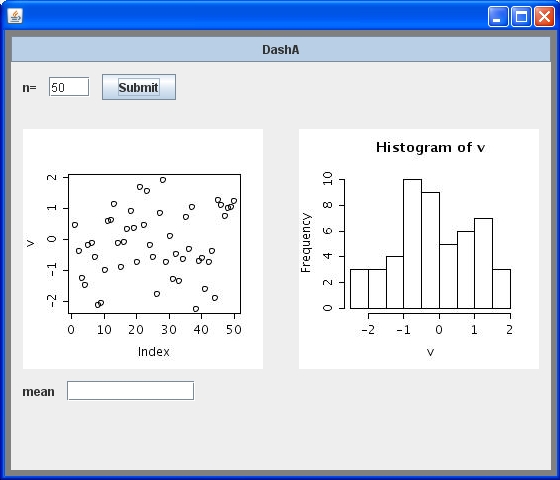 Plugins Repository
 
 myPlugin   
 myDashboard
Elastic-R : user-friendly distributed computing platform
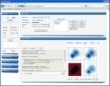 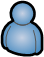 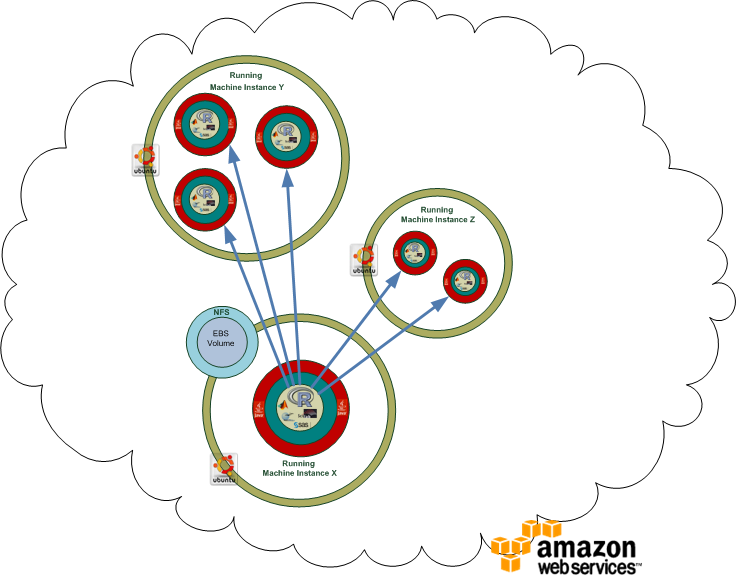 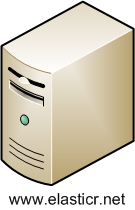 Demo
Useful links
Elastic-R Portal :

            www.elasticr.net
	
Platform Web  Site: 

www.elasticr.net/platform

Articles :

Karim Chine, "Open Science in the Cloud: Towards a Universal Platform for Scientific and Statistical Computing", Chapter 19 in “Handbook of Cloud Computing”, Springer, 2010 (in press)

Karim Chine, "Scientific Computing Environments in the age of virtualization, toward a universal platform for the Cloud" pp. 44-48, 2009 IEEE International Workshop on Opensource Software for Scientific Computation (OSSC), 2009

Karim Chine, "Biocep, Towards a Federative, Collaborative, User-Centric,  Grid-Enabled and Cloud-Ready Computational Open Platform,“  escience,pp.321-322, 2008 Fourth IEEE International Conference on eScience, 2008 


Linkedin Group:

             http://www.linkedin.com/groups?home=&gid=2345405
Acknowledgments
ACS: Madi Nassiri Amazon: Simone Brunozzi, Deepak Singh AT&T Research Labs: Simon Urbanek ATUGE: Imen Essafi, Béchir Tourki, Ilyes Gouja, HatemHachicha, Amine Elleuch Auckland Centre for eResearch: Nick Jones Banca d'Italia: Giuseppe Bruno Bio-IT World: Kevin Davies BNP Paribas: Ousseynou Nakoulima Cambridge Healthtech Institute: Cindy Crowninshield City University of New York: Mario Morales, Makram Talih Columbia University: Omar Besbes Dassault Systèmes: Omri Ben Ayoun, Patrick Johnson Dataspora: Michael E. Driscoll EDF: Alejandro Ribes EBI: Alvis Brazma, Wolfgang Huber, Kimmo Kallio, Misha Kapushesky, Michael Kleen, Alberto Labarga, Philippe Rocca-Serra, Ugis Sarkans, Kirsten Williams, Eamonn Maguire EPFL: Darlene Goldstein ESPRIT: Farouk Kammoun, Tahar. Benlakhdar e-Taalim: Nadhir Douma ETH Zürich: Yohan Chalabi, Diethelm Würtz, Martin Mächler European Commission: Konstantinos Glinos, Enric Mitjana, Monika Kacik, Ioannis Sagias FHCRC: Martin Morgan, Nianhua Li, Seth Falcon Google: Olivier Bosquet FVG LLC: Lisa Wood Harvard University: Tim Clark, Sudeshna Das, Douglas Burke,Paolo Ciccarese IBM: Jean-Louis Bernaudin, Pascal Sempe, Loic Simon, Lea A Deleris, Alex Fleischer, Alain Chabrier Imperial College London: Asif Akram, Vasa Curcin, John Darlington, Brian Fuchs Indiana University:Michael Grobe INRIA: David Monteau, Christian Saguez, Claude Gomez, Sylvestre Ledru  JISC: John Wood, David Flanders Johnson & Johnson - Janssen Pharmaceutica: Patrick Marichal KXEN: Eric Marcade Lancaster University: Robert Crouchley, Daniel Grose Leibniz Universität Hannover: Kornelius Rohmeier LIAMA: Baogang Hue, Kang Cai Limagrain: Zivan Karaman Mekentosj: Alexander Griekspoor, Matt Wood Microsoft: Eric Le Marois, Tony Hey Mubadala: Ghazi Ben Amor Nature Publishing Group: Ian Mulvany, Steve Scott  NCeSS: Peter Halfpenny, Rob Procter, Marzieh Asgari-Targhi, Alex Voss, YuWei Lin, Mercedes Argüello Casteleiro, Wei Jie, Meik Poschen, Katy Middlebrough, Pascal Ekin, June Finch, Farzana Latif, Elisa Pieri, Frank O'Donnell New York Java User Group: Frank D Greco OeRC: Dimitrina Spencer, Matteo Turilli, David Wallom, Steven Young OMII-UK: Neil Chue Hong, Steve Brewer OpenAnalytics: Tobias Verbeke Oracle: Dominique van Deth, Andrew Bond OSS Watch: Ross Gardler Platform Computing: Christopher Smith Royal Society: James Wilsdon San Diego Supercomputer Center: Nancy R. Wilkins-Diehr Sanger Institute: Lars Jorgensen, Phil Butcher Shell: Wayne.W.Jones, Nigel Smith Société Générale: Anis Maktouf Stanford University: John Chambers, Balasubramanian Narasimhan, Gunter Walther SYSTEM@TIC: Karim Azoum  Technische Universität Dortmund: Uwe Ligges, Bernd Bischl Technoforge: Pierre-Antoine Durgeat Tekiano: Samy Ben Naceur  Télécom-ParisTech: Isabelle Demeure, Georges Hebrail, Nesrine Gabsi The Generations Network: Jim Porzak Total: Yannick Perigois Tunisian Ministry of Communication Technologies:  Naceur Ammar, Lamia Chaffai-Sghaier, Mohamed Saïd Ouerghi, Syrine Tlili  Tunisian Ecole Polytechnique:  Riadh Robbana UC Berkeley: Noureddine El Karoui, Terry Speed UC Davis: Rudy Beran, Debashis Paul, Duncan Temple Lang UCL: Daniel Jeffares UCLA: Ivo Dinov, Jeroen Ooms UC San Diego: Anthony Gamst UCSF: Tena Sakai Université Catholique de Louvain: Christian Ritter University of Cambridge: Ian Roberts, Robert MacInnis Peter Murray-Rust, Jim Downing University of Manchester: Carole Goble, Len Gill, Simon Peters, Richard D Pearson, Iain Buchan, John Ainsworth  University of Plymouth: Paul Hewson University of Split: Ivica Puljak UTK: Ajay Ohri World Bank Group-IFC: Oualid Ammar Yahoo: Laurent Mirguet, Rob Weltman  Independant:Charles Dallas, Romain François
Elastic-R for clusters/grids
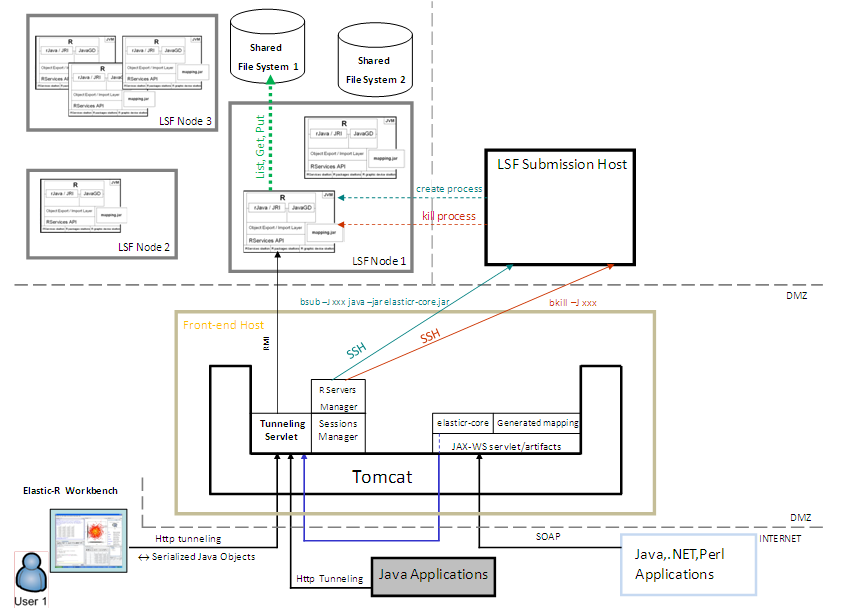 Elastic-R SOA platform
Pool A
Pool B
Pool C
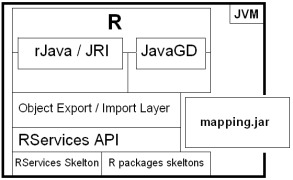 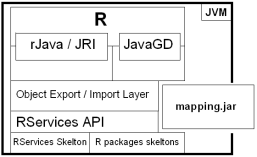 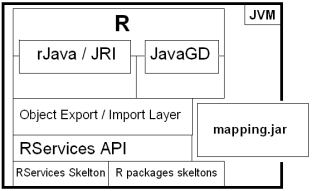 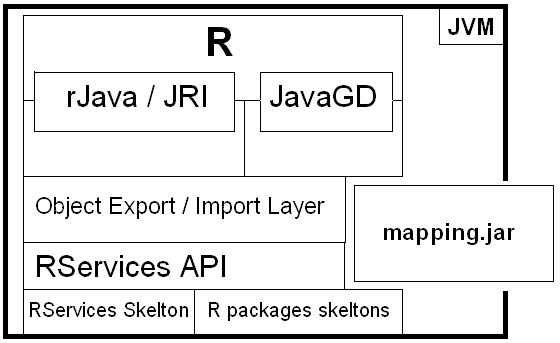 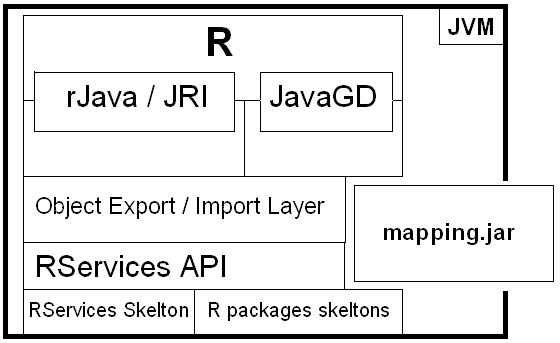 Node 1: Windows XP
Node 2: Mac OS
Front-end host
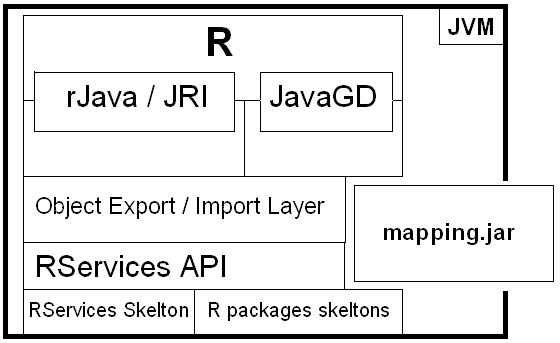 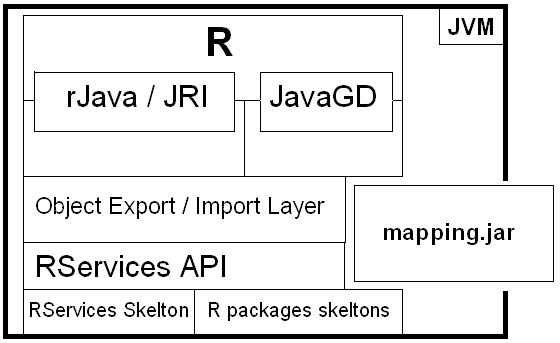 Remote Objects 
Registry
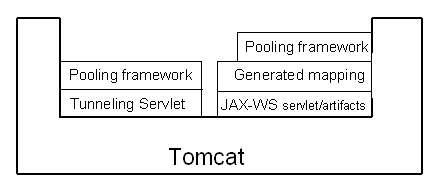 R-HTTP
R-SOAP
Node 3: 64 bits Server / Linux
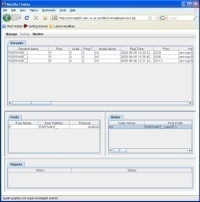 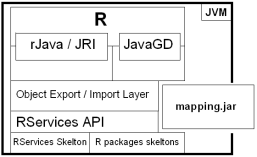 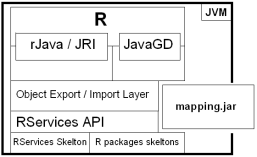 Parallel Computing Applications
 Borrow Rs
 Use Rs
 Release Rs
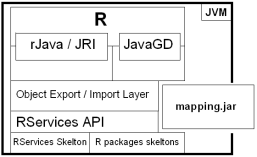 Supervisor
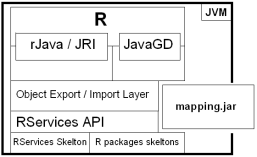 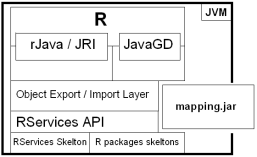 .NET Appli
 logOn 
 Use R 
 logOff
Perl Scripts
 logOn 
 Use R 
 logOff
Node 4 : EC2 virtual machine 1
Node 4 : EC2 virtual machine 1
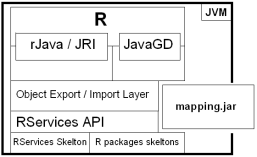 Web Application
 Borrow R
 Generate Graphics/Data
 Release R
Cloudbursting 
via Amazon Web Services
Node 5 : EC2 virtual machine 2
Stateful generated Web Services : Elastic-R for workflow workbenches
T1
getData
T2
T3
Login
SessionID associated with a reserved Elastic-R Engine
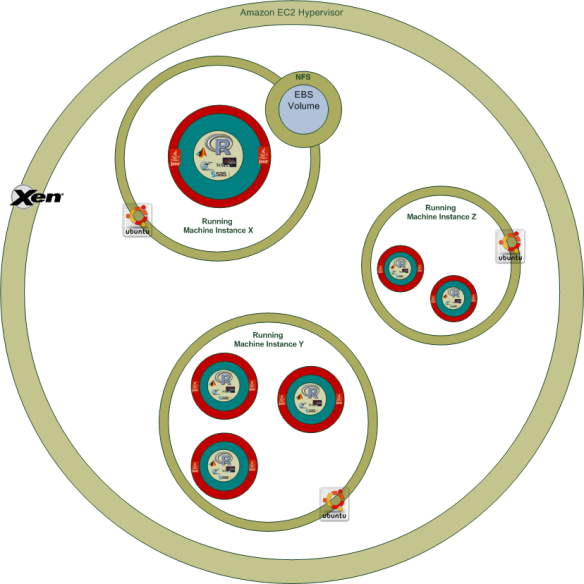 LogOn
Pwd
Options
ES
f ( ES )
ESon2
ESon3
ESon1
Retrieve Data
T1,T2,T3 : Generated Stateful Web Services for R functions T1,T2 & T3
LogOn, getData : R-SOAP methods

ES : ExpressionSet
ESon1, ESon2, ESon3 : ExpressionSet Object Names

f = T3 o T2 o T1
logOff
• remove  ESonx
• « Clean » Elastic-R Engine
• Put Elastic-R Engine back in the Pool
• kill Elastic-R Engine